Fig. 1. Flowchart.
Alcohol Alcohol, Volume 51, Issue 2, 1 March 2016, Pages 224–231, https://doi.org/10.1093/alcalc/agv092
The content of this slide may be subject to copyright: please see the slide notes for details.
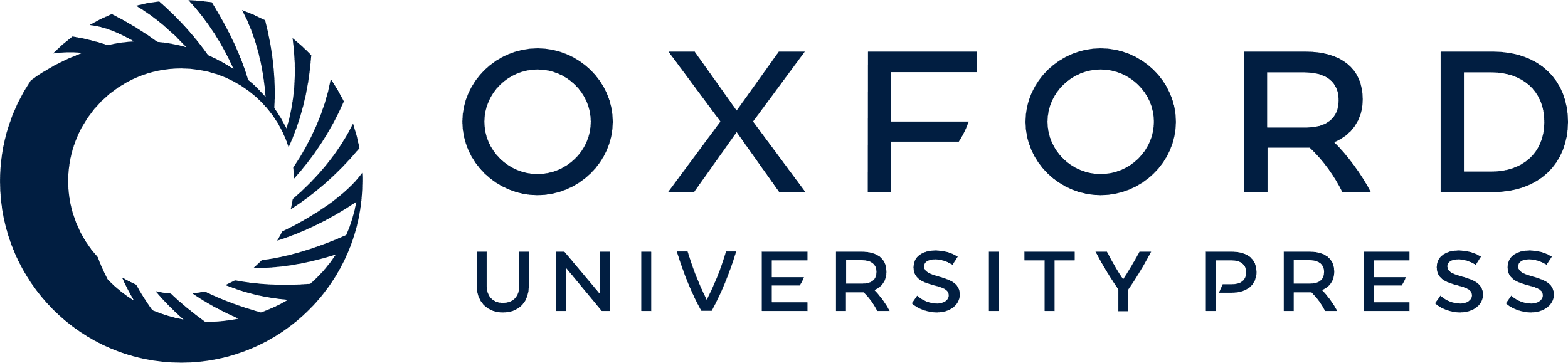 [Speaker Notes: Fig. 1. Flowchart.



Unless provided in the caption above, the following copyright applies to the content of this slide: © The Author 2015. Medical Council on Alcohol and Oxford University Press. All rights reserved]